Mgr. Ivana Zelenková10.11.2014, Dějepis   7
Polsko vstupuje do dějin
-V 9. a 10. stol. se polské kmeny začaly sjednocovat  a vytvořily dvě  knížectví.
- V okolí Krakova stát Vislanů  a ve Hnězdně stát Polanů.
- Prvním historicky doloženým knížetem státu Polanů (Polska) byl   kníže Měšek I.  (vládl do r. 992).
- Za vlády kníže Měška nabylo polské knížectví velkého rozsahu. Měšek se oženil s dcerou českého knížete  Boleslava I. Doubravou.
Obr.č.2 – Doubrava
Obr.č.1 – Měšek I.
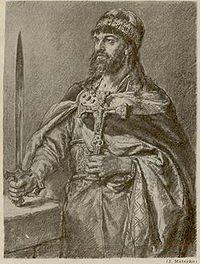 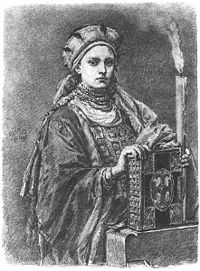 - Doubrava byla křesťanka, proto přijal křest i Měšek I. později se   křesťanství začalo šířit do celého Polska.
-Po smrti Doubravy si Měšek znepřátelil České knížectví- zabral Slezsko.
- Nejstarší Měškův syn Boleslav I. Chrabrý (vládl r.992 – 1025) byl velmi energický a bezohledně prosazoval své záměry.
- Zmocnil se Krakova a později obsadil Prahu- pokusil se vládnout  v Čechách- byl vyhnán.
- Boleslav I. vedl neustálé války a úspěšně rozšiřoval polské území.   Hlavním cílem bylo zřídit v Polsku arcibiskupství a stát se králem.
- Obojího dosáhl – Arcibiskupství bylo založeno z podnětu císaře   Otty III. Ve Hnězdně r. 1000.
- Zřízením arcibiskupství se polská církev osamostatnila a nepodléhala    říšským duchovním, ale pouze papeži.
-Krátce před smrtí byl Boleslav I. korunován králem, po jeho smrti 12.st-Polsko v krizi- vnitřní bouře i vpády cizích vojsk-rozpad Polska.
Obr.č.3 – Boleslav I.  Chrabrý
Obr. č.4 –Polský stát v době Boleslava Chrabrého
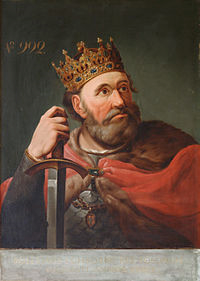 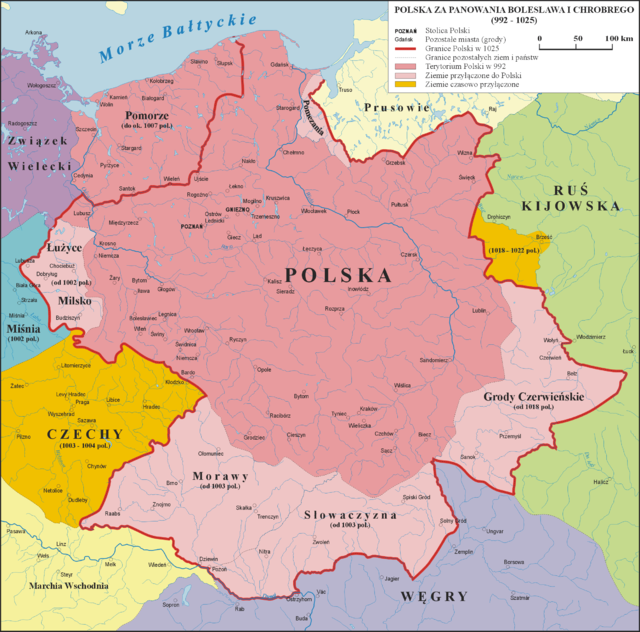